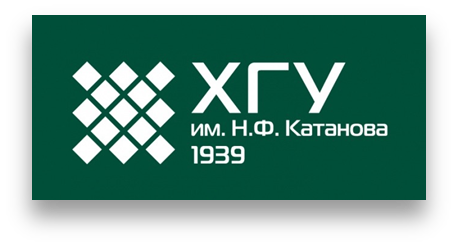 http://0861.ru/
Программирование мобильных устройств
Лекция 4 Элементы в Xamarin и их свойства (позиционирование элементов, работа с цветом, стилизация текста)
ст. препод. каф. ПОВТиАС
Голубничий Артем Александрович
artem@golubnichij.ru
Абакан, 2019
Позиционирование элементов на странице
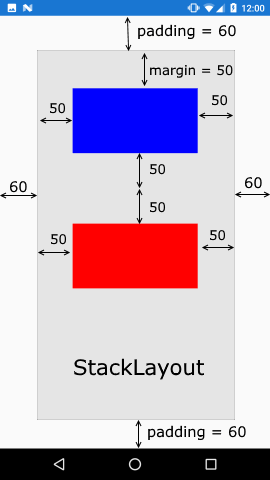 Отступы
Для установки отступов у элементов применяются свойства Margin и Padding. Свойство Margin определяет внешний отступ элемента от других элементов или контейнера. А свойство Padding устанавливает внутренние отступы - от внутреннего содержимого элемента до его границ. Оба этих свойства представляют структуру Thickness.
<?xml version="1.0" encoding="utf-8" ?>
<ContentPage xmlns="http://xamarin.com/schemas/2014/forms"
             xmlns:x="http://schemas.microsoft.com/winfx/2009/xaml"
             x:Class="HelloApp.MainPage">
    <StackLayout Padding="60">
        <BoxView Color="Blue" Margin="50" HeightRequest="100" />
        <BoxView Color="Red"  Margin="50" HeightRequest="100" />
    </StackLayout>
</ContentPage>
2
Позиционирование элементов на странице
public class MainPage : ContentPage
{
    public MainPage()
    {
        var stackLayout = new StackLayout
        {
            Padding = new Thickness(60),
            Children = {
                new BoxView { Color = Color.Blue, Margin = new Thickness (50) },
                new BoxView { Color = Color.Red, Margin = new Thickness (50) }
            }
        };
        Content = stackLayout;
    }
}
3
Позиционирование элементов на странице
public class MainPage : ContentPage
{
    public MainPage()
    {
        var stackLayout = new StackLayout
        {
            Padding = new Thickness(60),
            Children = {
                new BoxView { Color = Color.Blue, Margin = new Thickness (50) },
                new BoxView { Color = Color.Red, Margin = new Thickness (50) }
            }
        };
        Content = stackLayout;
    }
}
<?xml version="1.0" encoding="utf-8" ?>
<ContentPage xmlns="http://xamarin.com/schemas/2014/forms"
             xmlns:x="http://schemas.microsoft.com/winfx/2009/xaml"
             x:Class="HelloApp.MainPage">
    <StackLayout Padding="0,20,0,0">
        <BoxView Color="Green" Margin="20" />
        <BoxView Color="Blue" Margin="10, 15" />
        <BoxView Color="Red" Margin="0, 20, 15, 5" />
    </StackLayout>
</ContentPage>
4
Позиционирование элементов на странице
Выравнивание по горизонтали и вертикали
Элементы, используемые при создании интерфейса, наследуются от класса View, который определяет два свойства HorizontalOptions и VerticalOptions. 
В качестве значения они принимают структуру LayoutOptions. Данная структура имеет ряд свойств, которые хранят объекты опять же LayoutOptions:
5
Позиционирование элементов на странице
Выравнивание по горизонтали и вертикали
Start: выравнивание по левому краю (выравнивание по горизонтали) или по верху (выравнивание по вертикали)
Center: элемент выравнивается по центру
End: выравнивание по правому краю (выравнивание по горизонтали) или по низу (выравнивание по вертикали)
Fill: элемент заполняет все пространство контейнера
StartAndExpand: аналогичен опции Start с применением растяжения
CenterAndExpand: аналогичен опции Center с применением растяжения
EndAndExpand: аналогичен опции End с применением растяжения
FillAndExpand: аналогичен опции Fill с применением растяжения
6
Позиционирование элементов на странице
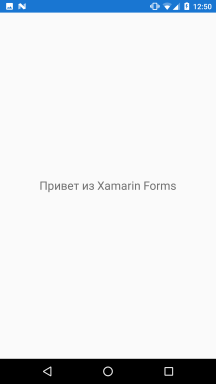 Label header = new Label() { Text = "Привет из Xamarin Forms" };
header.VerticalOptions = LayoutOptions.Center;
header.HorizontalOptions = LayoutOptions.Center;
<Label Text="Привет из Xamarin Forms" VerticalOptions="Center" HorizontalOptions="Center" />
7
Работа с цветом
За установку цвета фона и текста элементов отвечают свойства BackgroundColor и TextColor соответственно. В качестве значение они принимают структуру Color:
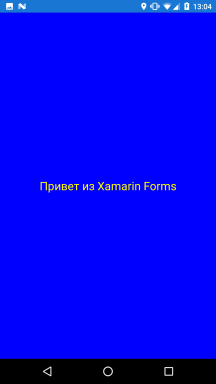 Label header = new Label() { Text = "Привет из Xamarin Forms" };
header.HorizontalTextAlignment = TextAlignment.Center;
header.VerticalTextAlignment = TextAlignment.Center;
 
header.BackgroundColor = Color.Teal;
header.TextColor = Color.Red;
<Label Text="Привет из Xamarin Forms" HorizontalTextAlignment="Center" VerticalTextAlignment="Center"
    BackgroundColor="Blue" TextColor="Yellow" />
8
Работа с цветом
Кроме встроенных констант типа Color.Red также для установки цвета мы можем указать и другие значения, используя структуру Color. Для этого нам надо передать значение для одной из компонент красного, зеленого, синего цветов, смесь которых даст финальный цвет. Передаваемое значение имеет тип double и должно находиться в диапазоне от 0.0 до 1.0.
Чтобы передать эти значения, можно использовать один из конструкторов структуры Color:
new Color(double grayShade): устанавливает тон серого цвета
new Color(double r, double g, double b): устанавливает компоненты красного, зеленого и синего
new Color(double r, double g, double b, double a): добавляет еще один параметр - a, который передает прозрачность и имеет значение от 0.0 (полностью прозрачный) до 1.0 (не прозрачный)
9
Работа с цветом
Label header = new Label() { Text = "Привет из Xamarin Forms" };
header.BackgroundColor = new Color(0.9, 0.9, 0.8); //rgb
Для установки цвета мы можем использовать ряд статических методов:
Color.FromHex(string hex): возвращает объект Color, созданный по переданному в качестве параметра шестнадцатеричному значению
Color.FromRgb(double r, double g, double b): возвращает объект Color, для которого также устанавливаются компоненты красного, зеленого и синего
Color.FromRgb(int r, int g, int b): аналогичен предыдущей версии метода, только теперь компоненты красного, зеленого и синего имеют значения от 0 до 255
Color.FromRgba(double r, double g, double b, double a): добавляет параметр прозрачности со значением от 0.0 (полностью прозрачный) до 1.0 (не прозрачный)
Color.FromRgba(int r, int g, int b, int a): добавляет параметр прозрачности со значением от 0 (полностью прозрачный) до 255 (не прозрачный)
Color.FromHsla(double h, double s, double l, double a): устанавливает последовательно параметры h (hue - тон цвета), s (saturation - насыщенность), l (luminosity - яркость) и прозрачность.
10
Стилизация текста
FontFamily: устанавливает применяемое семейство шрифтов
FontSize: устанавливает высоту шрифта
FontAttributes: устанавливает дополнительные визуальные эффекты шрифта - выделение жирным или курсивом

Для установки семейства используемых шрифтов свойству FontFamily в качестве значения передается название шрифта. Однако при установке шрифта надо учитывать, что данный шрифт должен поддерживаться на всех используемых платформах.
Label header = new Label() { Text = "Xamarin Forms in Arial" };
header.FontFamily = "Arial";
<Label Text="Xamarin Forms in Arial" FontFamily="Arial" />
11
Стилизация текста
Свойство FontSize
Label header = new Label() { Text = "Xamarin Forms" };
header.FontSize = 26;
<Label Text="Xamarin Forms" FontSize="26" />
В классе Device определен метод GetNamedSize(). Этот метод в качестве первого параметра требует одну из констант из перечисления NamedSize:
Default; Micro; Small; Medium; Large

В качестве второго параметра передается тип элемента, для которого устанавливается шрифт:
Label header = new Label() { Text = "Привет из Xamarin Forms" };
this.Content = header;
header.FontSize = Device.GetNamedSize(NamedSize.Large, typeof(Label));
<Label Text="Xamarin Forms" FontSize="Large" />
12
Стилизация текста
Свойство FontAttributes
FontAttributes позволяет выделить текст жирным или курсивом. Для этого он принимает значение из перечисления FontAttributes:
Bold: выделение жирным
Italic: выделение курсивом
Label header = new Label() { Text = "Привет из Xamarin Forms" };
header.FontAttributes = FontAttributes.Bold;
<Label Text="Xaml в Xamarin" FontAttributes="Bold" />
13
Стилизация текста
Форматирование текста
Свойство Text элемента Label позволяет устанавливать простой текст, который мы можем стилизовать с помощью ранее рассмотренных свойств. Однако текст с каким-то более сложным форматированием так не задать. И для этого в элементе Label определено вспомогательное свойство FormattedText, которое допускает сложное форматирование.
Свойство FormattedText хранят не просто строку текста, а объект типа FormattedString, который инкапсулирует объекты типа Span. Каждый объект Span как раз и представляет кусок некоторым образом стилизованного текста. Для стилизации объекта Span применяются все те же свойства: Text; FontFamily; FontSize; FontAttributes; ForegroundColor; BackgroundColor
14
Стилизация текста
public class MainPage : ContentPage
{
    public MainPage()
    {
        Label header = new Label();
        this.Content = header;
         
        FormattedString formattedString = new FormattedString();
        formattedString.Spans.Add(new Span
        {
            Text = "Сегодня ",
            FontSize = Device.GetNamedSize(NamedSize.Large, typeof(Label))
        });
        formattedString.Spans.Add(new Span
        {
            Text = "хорошая",
            FontAttributes = FontAttributes.Bold
        });
        formattedString.Spans.Add(new Span
        {
            Text = " погода!",
            ForegroundColor=Color.Red
        });
        header.FormattedText = formattedString;
         
        header.VerticalTextAlignment = TextAlignment.Center;
        header.HorizontalTextAlignment = TextAlignment.Center;
    }
}
15
Стилизация текста
<Label VerticalTextAlignment="Center" HorizontalTextAlignment="Center">
   <Label.FormattedText> 
     <FormattedString> 
       <Span Text="Сегодня " FontSize="Large" /> 
       <Span Text="хорошая " FontAttributes="Bold" /> 
       <Span Text="погода!" ForegroundColor="Red" />
     </FormattedString> 
   </Label.FormattedText>
</Label>
16